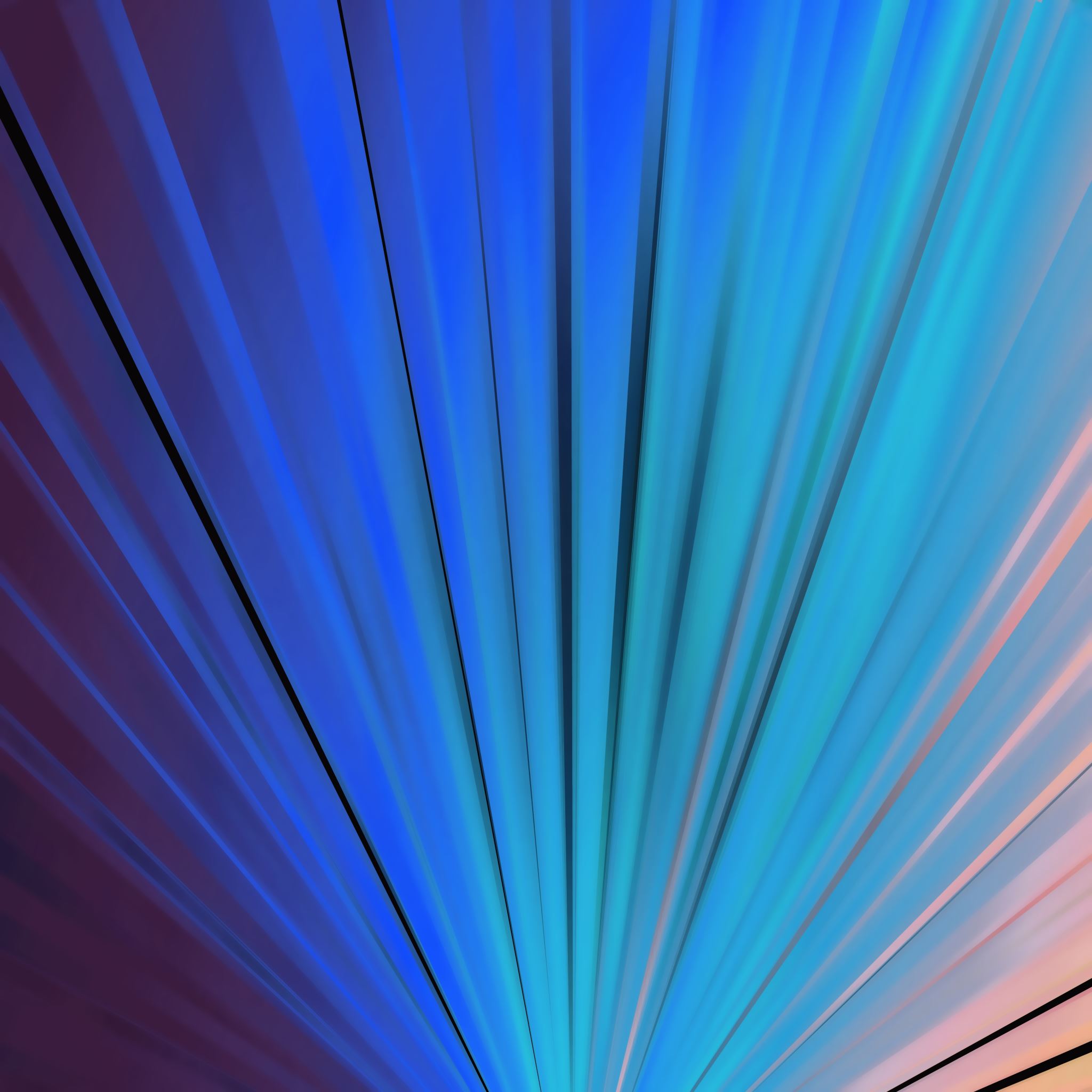 Depreciation – finding the rule for the nth term
5D
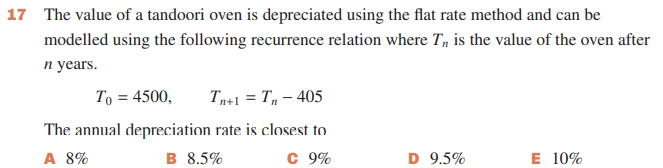 Rules for linear growth and decay
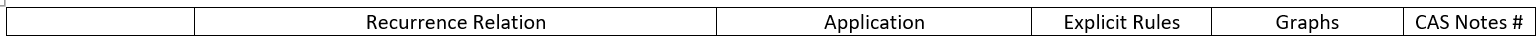 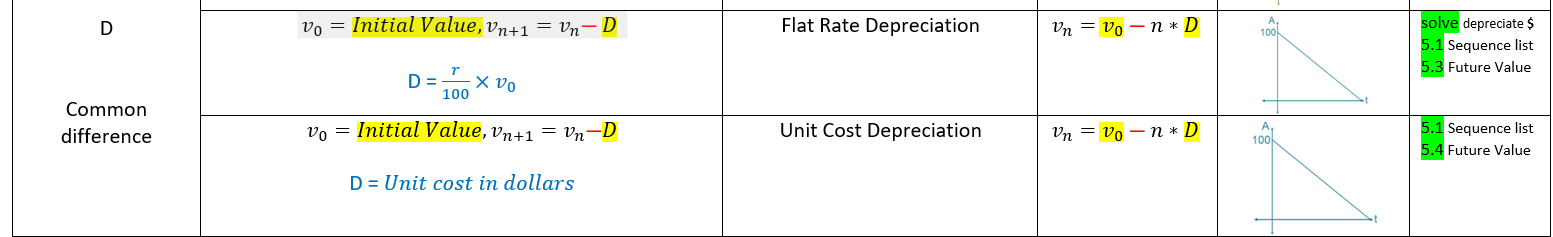 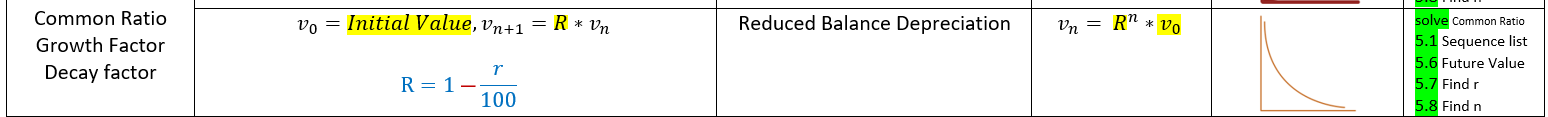 Using a rule for the flat rate of depreciation of an asset
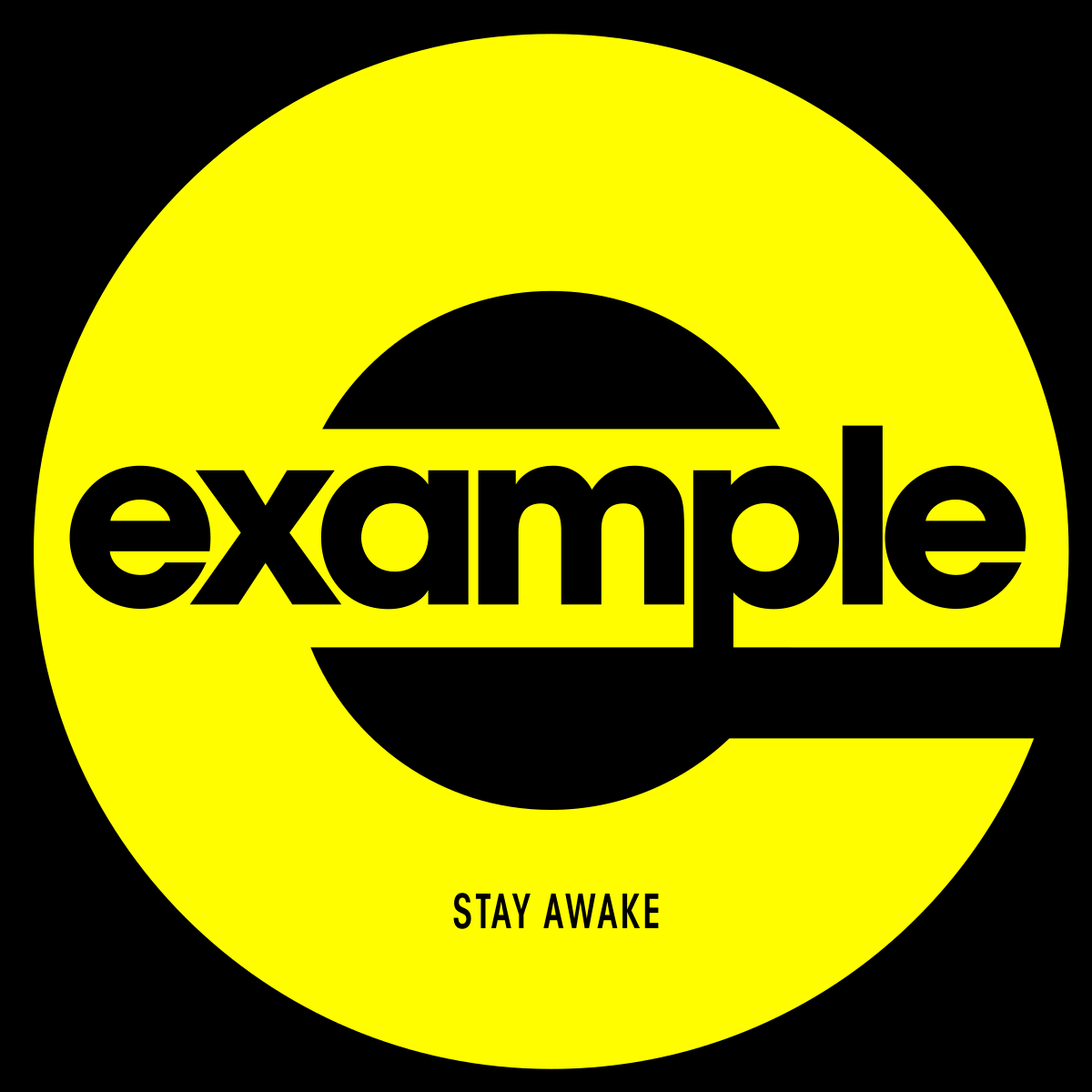 Using a rule to determine the value of an asset with unit-cost depreciation
CAS Notes solve
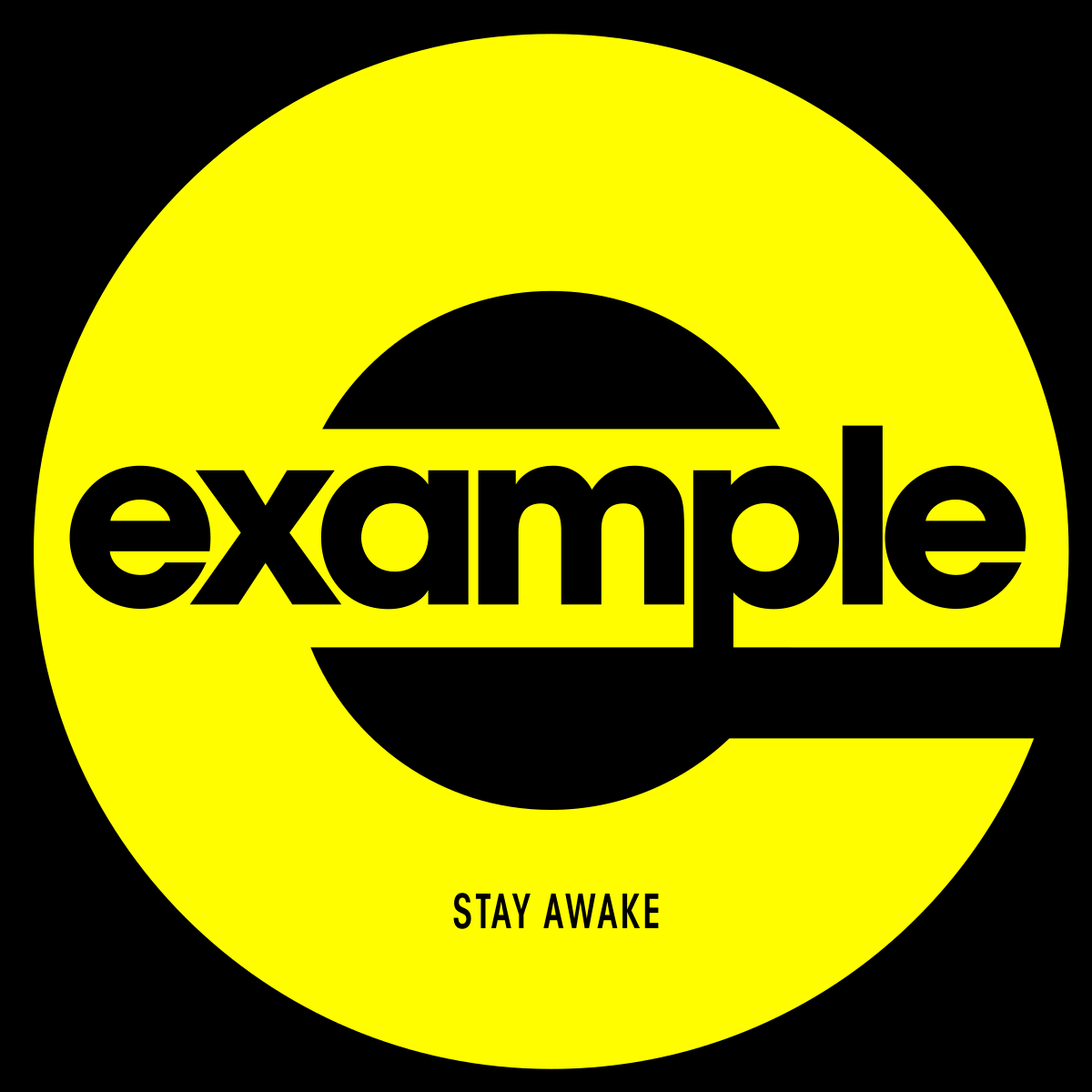 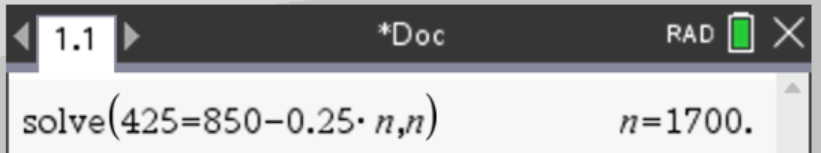 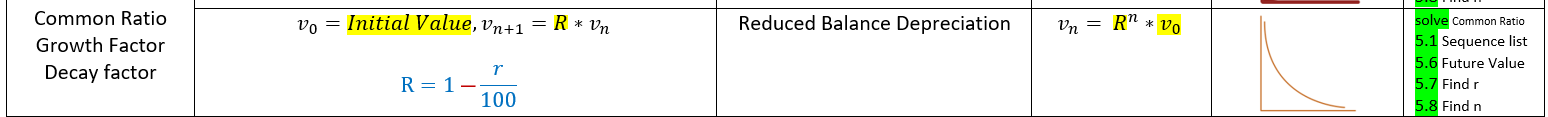 Modelling reducing-balance depreciation with recurrence relations
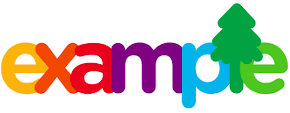 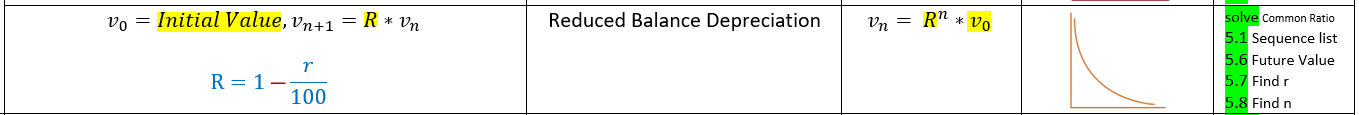 Modelling reducing-balance depreciation with recurrence relations
CAS Notes 5.6
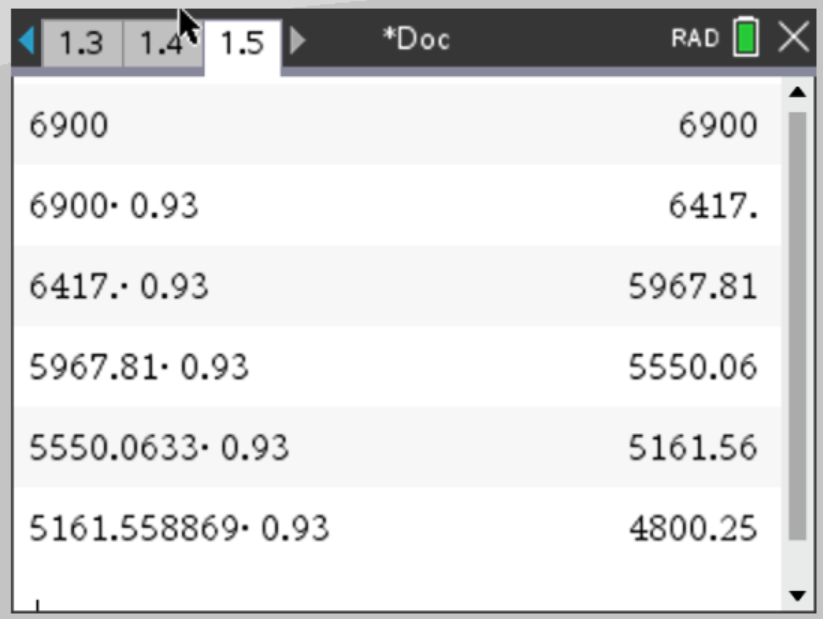 2. The value of the furniture drops below $5000 after 5 years.
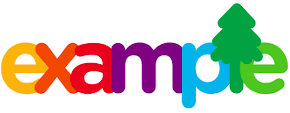 CAS Notes 6.16.5
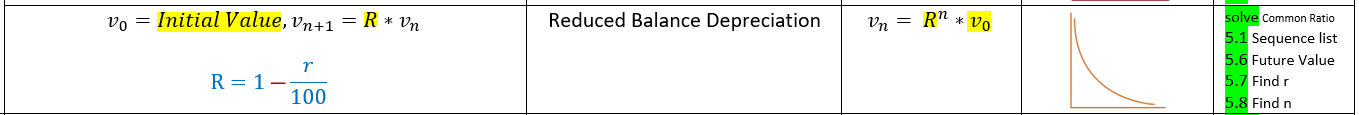 Modelling reducing-balance depreciation with recurrence relations
CAS Notes solve
2. The value of the furniture drops below $5000 after 5 years.
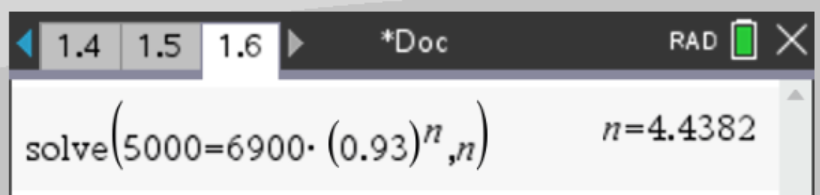 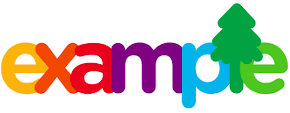 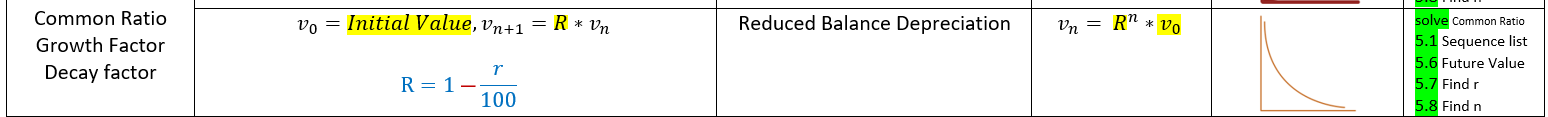 Modelling reducing-balance depreciation
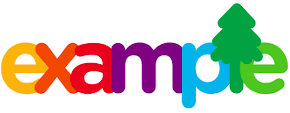